Review
Last class we learned how work is the _________________ of energy, and energy is the ability to do work.  
We expressed work with an equation that says it is equal to force multiplied by the ______________________.  Since both force and displacement are vector quantities, work can be positive or negative.  Positive work 
implies that the work is done on something and this something _____________energy.  Negative work implies that the work is done by something and that the something loses energy.  If multiple forces are acting on an 
object over a displacement, each force does work on the object, the sum of these works is called the ____ work.  To calculate net work, you could also just use the net force multiplied by the displacement.  It is sometimes useful to look at the net work and relate it to the change in kinetic energy of an object.   These quantities are 
related by the ___________-____________ theorem.
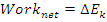 Purpose:    
    	To review the concepts of potential and kinetic energy and apply them to the law of  conservation of energy.
Potential and Kinetic Energy
Objects can have energy, the ability to do work, from their motion and from their position.  The energy from their motion is called kinetic energy and is proportional to their mass and velocity squared.  
Kinetic energy can be expressed with the following equation:
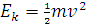 The vertical position of an object gives the object a different type of energy called the ____________________ potential energy. 
 This energy gives the object the potential to do work, from the force of gravity that can act on it over a distance as it falls.  
The higher an object is the farther it can fall, and the more potential that is has.  
Gravitational potential energy can be expressed with the following equation:
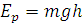 Law of Conservation of Energy
The law of conservation of energy states that in an isolated system, the total energy remains constant. 

This implies that energy cannot be created or destroyed but can only undergo transformation from one form to another.	

Common forms of energy: 
Thermal, light, sound, kinetic, elastic potential, gravitational potential, chemical, nuclear, electrical, etc.
By sliding a block along the ground, kinetic energy is changed into ____________ and ______________ by friction.  


By compressing a spring, you change chemical energy(from the food you eat) into ________________ potential energy.  

And by throwing a ball in the air, you change kinetic energy into __________________ potential energy.  

Today we will look at examples involving the exchange of energy between gravitational potential and kinetic energy.
Mechanical energy
The mechanical energy of a system is the sum of the kinetic energy and potential energy of the system.

The law of conservation of mechanical energy states that the initial mechanical energy of a system must be the same as the final mechanical energy of a system if and only if no external forces act on the system. 

                Eki  + Epi   = Ekf + Epf
Total mechanical energy of satellites:
Calculate the total energy of a satellite:
As a rocket is launched, the combustion of fuel provides kinetic energy to the rocker, which transforms into gravitational potential energy as the rocket rises. 
The total mechanical energy ( Ep + Ek) of a satellite orbiting Earth is constant (assuming no energy is lost to friction) and can be expresses as follows: 
         ET = Ep + Ek
Here Ep = Fg X distance  : if the mass of the Earth is mE
                                           mass of the satellite is ms
         r= distance from the centre of Earth to the satellite
Then Ep = - [(G mE ms  )/r² ]X r 
               = - (G mE ms  )/r
Ek  = ½ ms vs²                      [vs = velocity of the satellite]
ET = - (G mE ms  )/r  + ½ ms vs²
Recall for centripetal force:
Fc = Fg
(ms vs² ) / r = (G mE ms  )/r² 
Vs   =√(G mE / r )
Substituting the satellite’s speed in to the expression for total energy of the satellite we get: 
ET = - (G mE ms  )/r  + ½ ms vs² 
ET = - (G mE ms  )/r  + ½ ms [√(G mE / r )]² 
     = - (G mE ms  )/r  + ½ ms (G mE / r )
.
.
.
ET = - (G mE ms  )/2r
Ex 1: A ball of mass 0.75 kg is thrown from waist height (1.4 m) to with an initial velocity of 17.3 m/s.  What is the peak height?

Ex 2:What is the velocity of the ball just before it hits the ground? [ignore air resistance] 

 Ex 3:The ball bounces to a new height of 10.0 meters, how much potential energy is lost?  Where did it go?

 Ex 4: On the way down from the second peak of 10.0 m, what is the velocity of the ball when it is 3.0 meters off the ground?

Ex 5: At what height does the ball have a velocity of -13.3 m/s?
Example 1
A 0.075-kg arrow is fired horizontally.  The bowstring exerts an average force of 65 N on the arrow over a distance of 0.90 m.  With what speed does the arrow leave the bow?

39.5 m/s
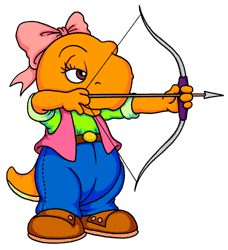 [Speaker Notes: m=0.075 kg
 F=65 N
 s = 0.90 m
 v0 = 0 m/s
 vf = ?

W = KEf – KEi
(65 N)(0.90 m) = ½ (0.075 kg)vf2 – ½ (0.075 kg)(0 m/s)2
58.50 J = (0.0375 kg) vf2 – 0
1560 (m/s)2 = vf2
39.5 m/s = vf]
Example 2
A foolish skier, starting from rest, coasts down a mountain that makes an angle of 30° with the horizontal.  The coefficient of kinetic friction between her skis and the snow is 0.100.  She coasts for a distance of 20 m before coming to the edge of a cliff and lands downhill at a point whose vertical distance is 5 m below the edge.  How fast is she going just before she lands?

10.52 m/s
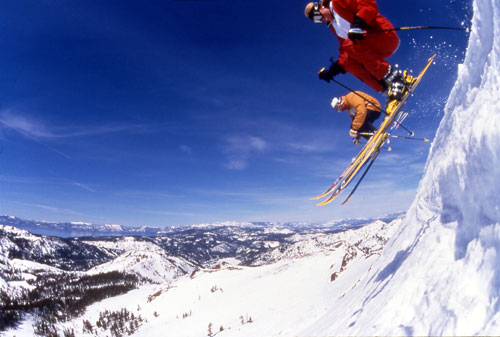 [Speaker Notes: Coasting Section
Rotate Axis positive x down hill
Fy: -W sin 60 = -.8660mg; FN = .8660 mg
Fx:  W cos 60 = mg cos 60 = .5mg; -fk = -FN = -.100(.8660 mg) = -.0866 mg
Sum of Fx  .5 mg - .0866 mg = .4134 mg
W = Fs  W = .4134 mg (20 m) = 8.268m mg = (81.03 m2/s2) m
W = KEf – KEi (81.03 m2/s2) m = ½ m vf2 – ½ m 02
	81.03 m2/s2 = ½ vf2
	162.05 m2/s2 = vf2
	vf = 12.73 m/s
Free Fall:
v0 = 12.73 m/s
 Fy = -W
 Fx = 0
 sy = -5 m Wy = -mg (-5 m) = (49 m2/s2) m
 W = KEf – KEi  (49 m2/s2) m = ½ (m) vf2 – ½ (m) (12.73 m/s)2
	49 m2/s2 = ½ vf2 – 6.365 m2/s2
	55.365 m2/s2 = ½ vf2
	110.73 m2/s2 = vf2
	10.52 m/s = vf]